人教精通版四年级下册
Unit4 There are seven days in a week.
WWW.PPT818.COM
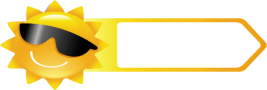 Review
Let’s chant
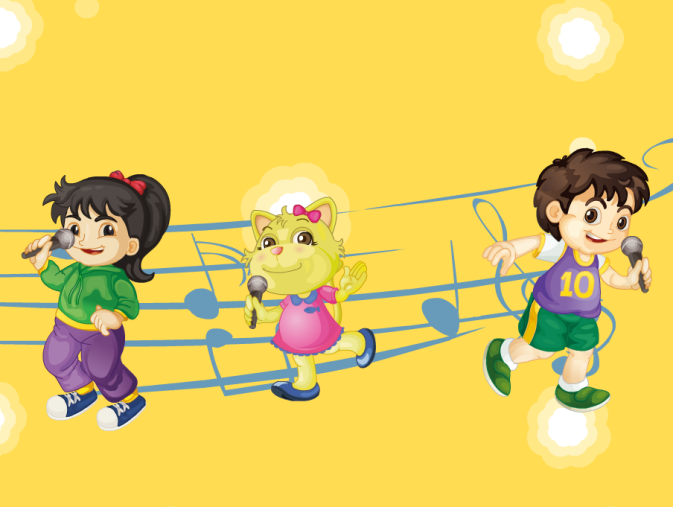 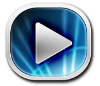 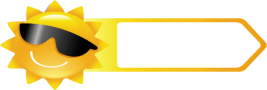 Review
Look and say
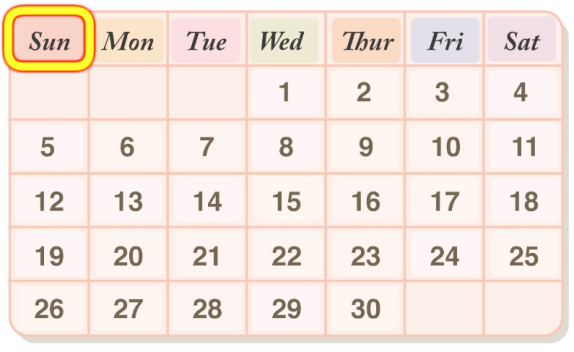 Sunday
day
week
What’s the first day of the week?
How many days are there in a week?
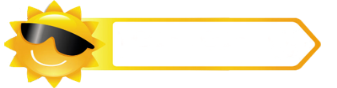 Presentation
Let’s learn
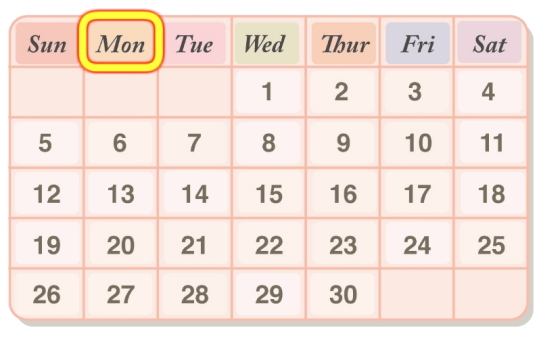 Monday
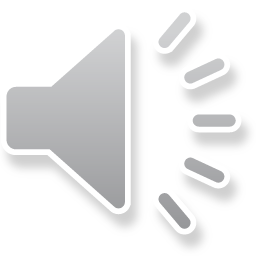 Monday is the second day of a week in 
Western countries.
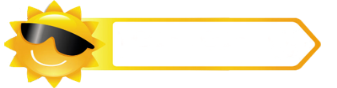 Presentation
Let’s learn
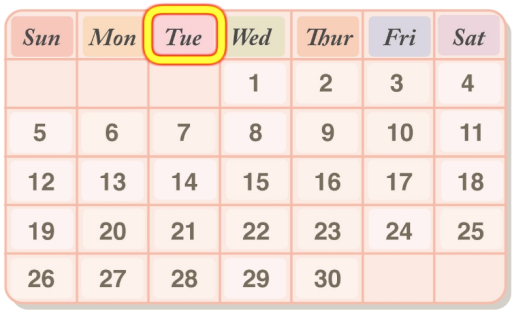 Tuesday
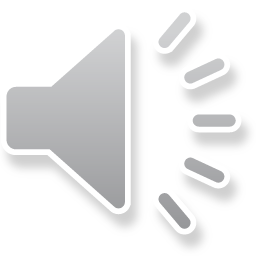 Tuesday is the second day of a week in China.
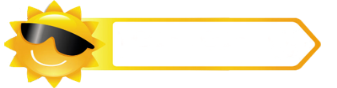 Presentation
Let’s learn
When do you have art lessons?
Monday
Tuesday
8:30
Maths
Chinese
Chinese
Maths
9:20
art
English
10:30
11:20
art
PE
We have art lessons on Monday and Tuesday.
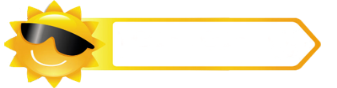 Presentation
Listen and say
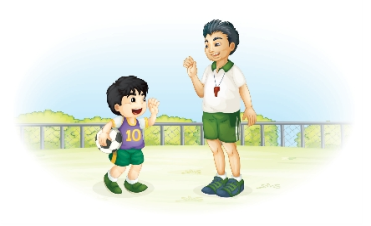 1. Does Gao Wei like sports?
Yes, he does.
2. When do they have PE 
    lessons?
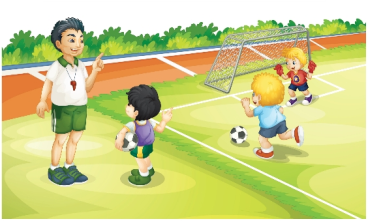 They have PE lessons on 
Monday and Tuesday.
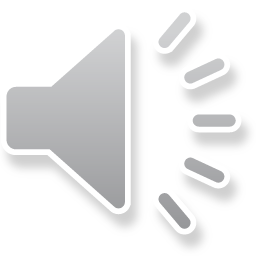 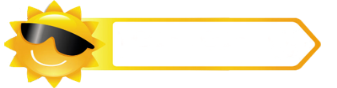 Presentation
Let’s learn
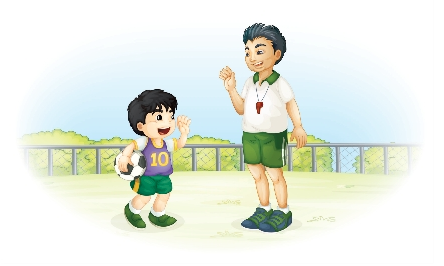 Glad to meet you, Gao Wei. Do you like sports?
Welcome to our school! My name is Gao Wei.
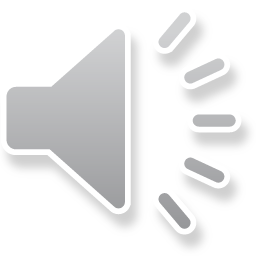 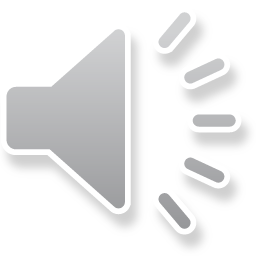 Yes, I do. I like PE very much.
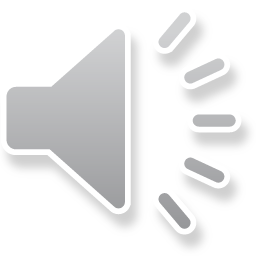 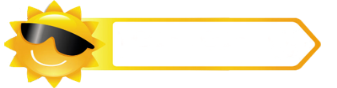 Presentation
Let’s learn
When do you have PE lessons?
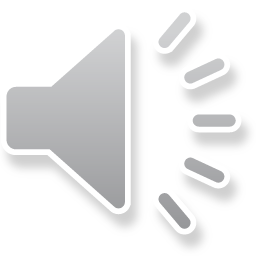 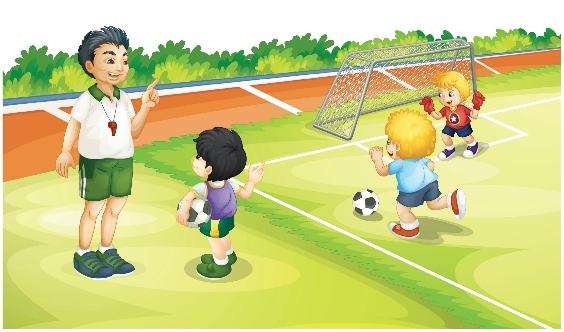 We have PE lessons on Monday and Tuesday.
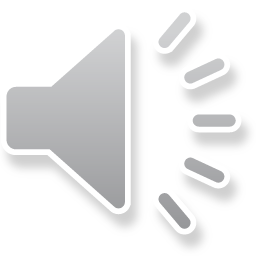 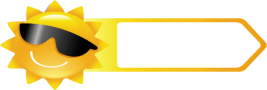 Practice
Role play
两人一组练习Just talk部分对话，随后表演出来吧！
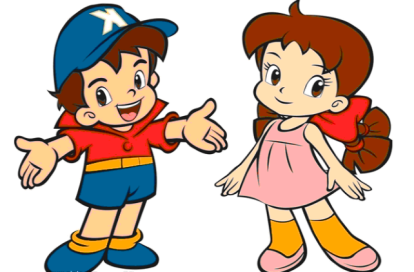 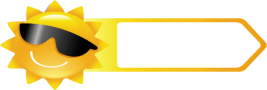 Practice
Let’s do a survey
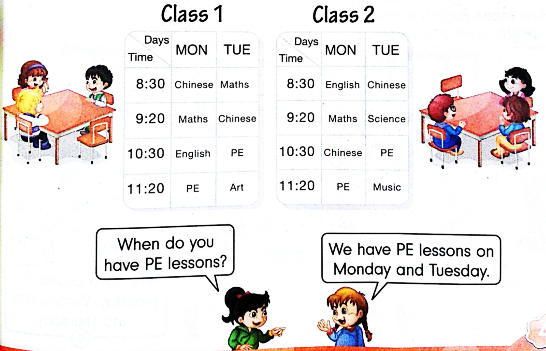 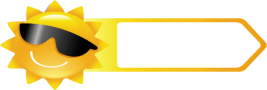 Practice
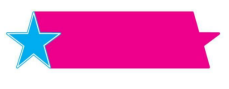 活动
Write and say
Tues.
Wed.
Thur.
Mon.
Fri.
Chinese
上

午
Maths
English
art
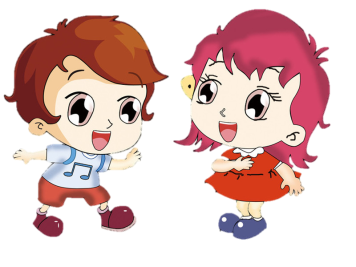 A:Do you like …?
B: Yes/No, ….
A:When do you have … lessons?
B: We have … lessons on …
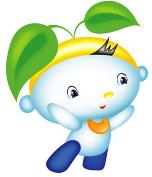 Summary
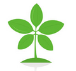 本课学到的重点单词：
Monday            Tuesday
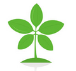 本课学到的重点句型：
—When do you have … lessons?
—We have … lessons on ...
Homework
1. 跟读课文Just talk部分的录音，注意语音、语调。
2. 了解学校其他年级各学科的日课时或周课时量，将统计结果制成表格，并用英语进行描述。
3. 预习Lesson 21。
Close